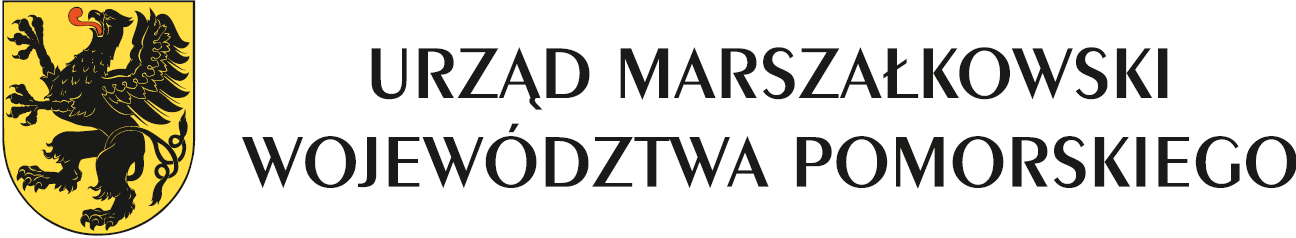 Założenia Rocznego Planu Realizacji na 2024 rok
Stanisław Szultka
Dyrektor Departamentu Rozwoju Gospodarczego Urząd Marszałkowski Województwa Pomorskiego

Gdańsk, 03.01.2024 r.
Finansowanie w ramach Celów Szczegółowych
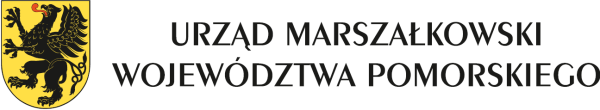 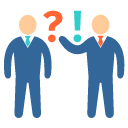 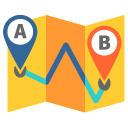 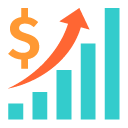 Cel szczegółowy 3. 
Inspirująca oferta turystyczna 
i czasu wolnego
Cel szczegółowy 1. 
Wysoka pozycja konkurencyjna
Cel szczegółowy 2. 
Atrakcyjny rynek pracy
95,3 mln zł ogółem

832 tys. zł finansowania SWP
83 mln zł - FEP
3 mln zł ogółem

3 mln zł finansowania SWP
0 zł FEP
184,8 mln zł ogółem

1,7 mln zł finansowania SWP
57,5 mln zł - FEP
Cel szczegółowy 1 - Wysoka pozycja konkurencyjna
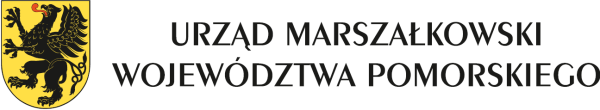 PRZEDSIĘWZIĘCIA STRATEGICZNE:
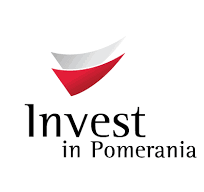 Invest in Pomerania 2030 - 20 mln zł
Pomorski Broker Eksportowy 2030 - 11, 8 mln zł
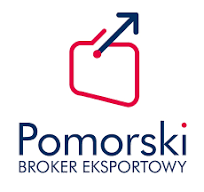 Pomorski System Usług Informacyjnych i Doradczych ( Spektrum II) - 6,4 mln zł
Smart Green Progress – 62,5 tys. zł
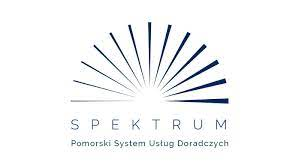 Study in Pomorskie 2030 – 100 tys. zł
INNE DZIAŁANIA:
Organizacja 25 edycji konkursu o Nagrodę Pomorska „Gryf Gospodarczy” – 105 tys. zł
Zielony Gryf podczas Pomorskiego Forum Solidarności Klimatycznej  - 50 tys. zł.
Działania na rzecz  kreowania i rozwoju polityki innowacji – 93 tys. zł
Działania na rzecz klastrów – 20 tys. zł
Stypendia Marszałka Województwa Pomorskiego dla studentów – 171 tys. zł
Pożyczka rozwojowa – 56 mln zł
Cel szczegółowy 2 – Atrakcyjny rynek pracy
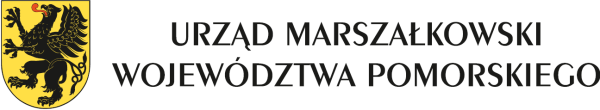 PRZEDSIĘWZIĘCIA STRATEGICZNE:
Pomorskie Obserwatorium Gospodarcze – 675 tys. zł
INNE DZIAŁANIA:
Współorganizacja Edukacyjnych Targów Edu Offshore Wind - 1,5 mln zł
Zbudowanie systemu koordynacji i monitorowania regionalnych działań na rzecz kształcenia zawodowego, szkolnictwa wyższego oraz uczenia się przez całe życie, w tym uczenia się dorosłych (PWZK - KPO) – 7,4 mln zł
Projekt DEBUTING w ramach Programu Interreg Europa – 227 tys. zł
Projekty finansowane z EFS+ w ramach działania 5.2. Rynek pracy – projekty powiatowych urzędów pracy – 54 mln zł
Projekt realizowany przez Pomorską Wojewódzką Komendę Ochotniczych Hufców Pracy z EFS+ w ramach działania 5.1. Rynek pracy – 1,2 mln zł
Wdrożenie i koordynowanie realizacji programu regionalnego „Praca dla Pomorzan” – 7,9 mln zł
Koordynowanie wdrażania wsparcia na rzecz rozwoju zawodowego z Krajowego Funduszu Szkoleniowego – 14 mln zł
Cel szczegółowy 3 – Inspirująca oferta turystyczna i czasu wolnego
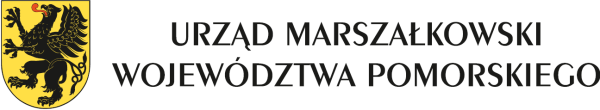 PRZEDSIĘWZIĘCIA STRATEGICZNE:
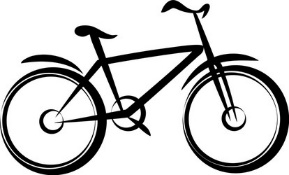 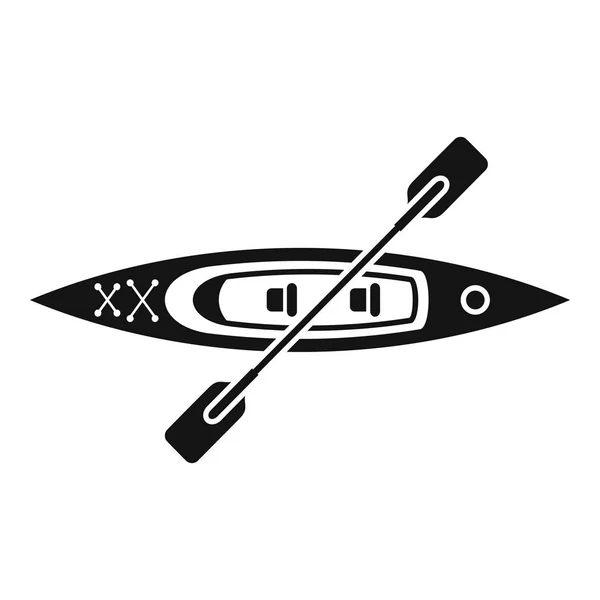 Pomorska Platforma Wsparcia Ruchu Turystycznego                                   50 tys. zł
INNE DZIAŁANIA:
Rozwój pomorskiej turystyki karawaningowej – 20 tys. zł
Działania dot. dziedzictwa kulinarnego województwa – 324 tys. zł
Działania dot. przygotowania się regionu do udziału w EXPO 2025 – 100 tys. zł
Działania dot. rozwoju szlaków kulturowych w województwie – 261 tys. zł
Nakłady finansowe na RPR 2024 w PLN
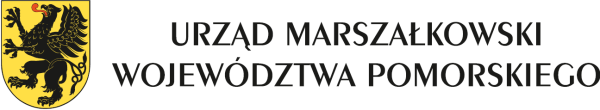 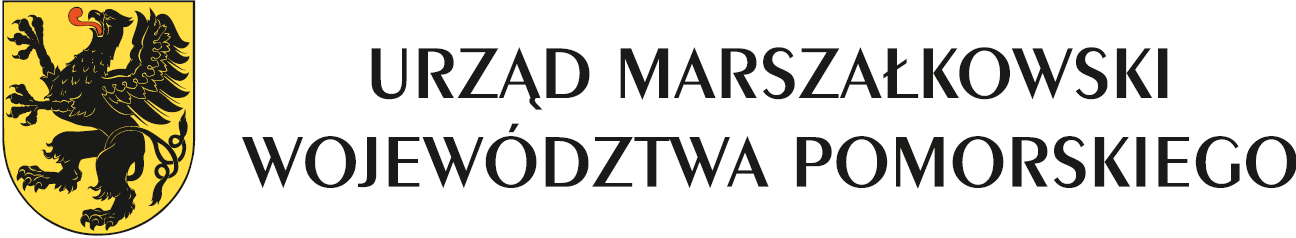 Dziękuję za uwagę